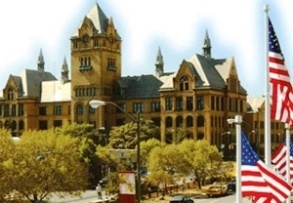 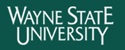 LENS: Resource Specification for WSN Experimentation Infrastructures
Xi Ju, Hongwei Zhang, 
Wenjie Zeng, Mukundan Sridharan, Jing Li, Anish Arora, Rajiv Ramnath, Yufeng Xin

September 19, 2011
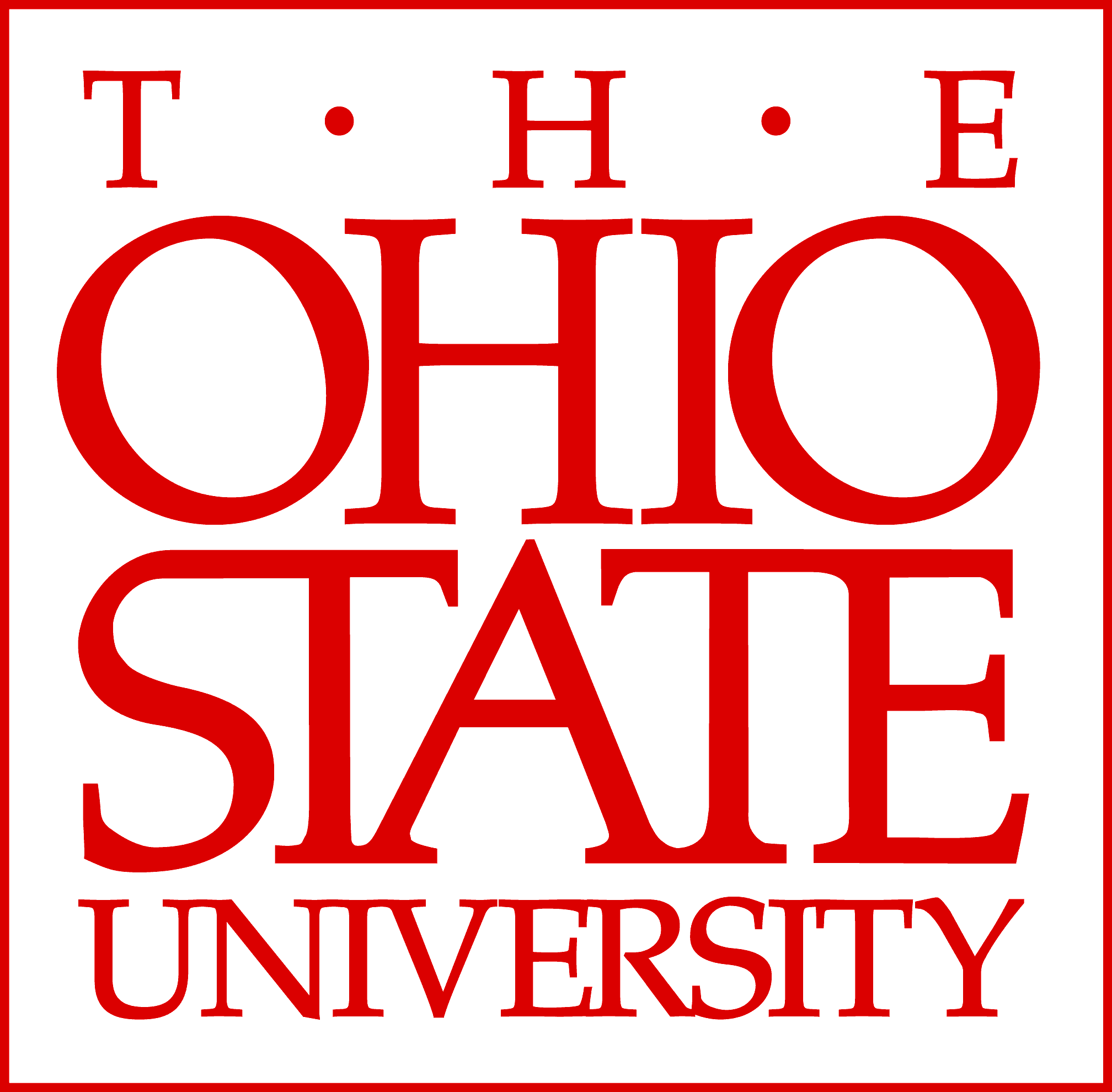 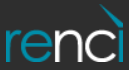 [Speaker Notes: Taming Uncertainty and Heterogeneityin Resource Specification for WSN Federations]
WSN experimental infrastructures
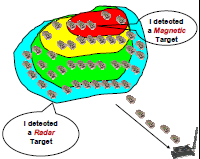 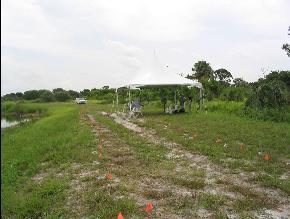 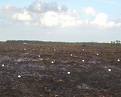 A Line in the Sand
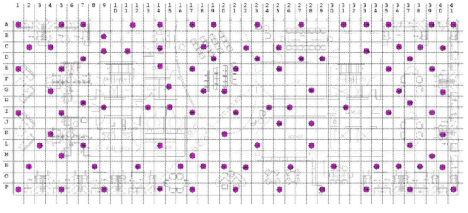 VigilNet
ExScal
Mirage
Intel
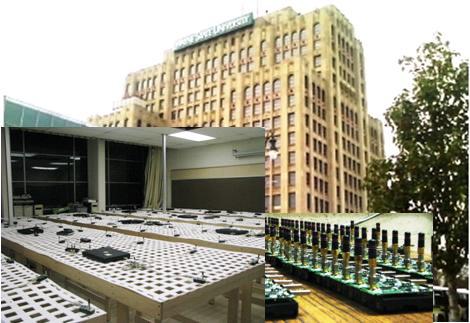 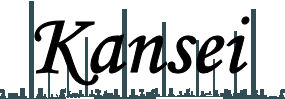 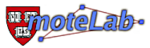 NetEye
WSU
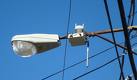 CitySense
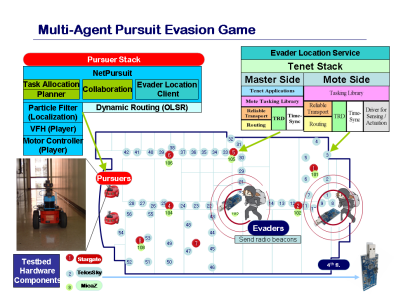 Tutornet
USC
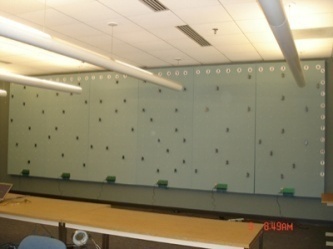 Mirage
UMN
[Speaker Notes: One time deployment
Perpetual deployment]
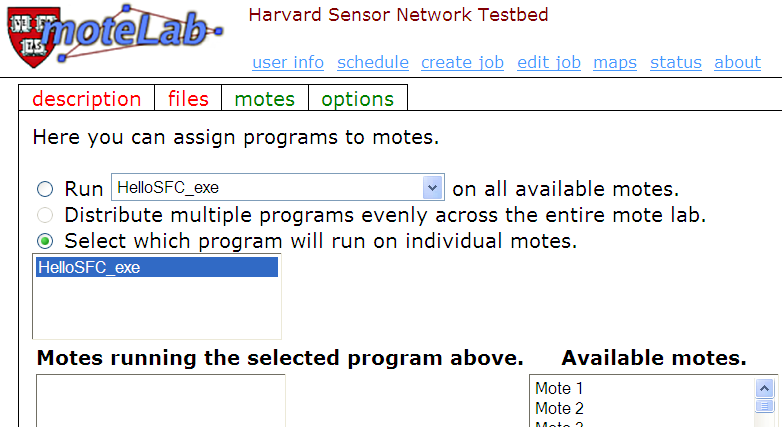 No specification for 
Channels/LINKs
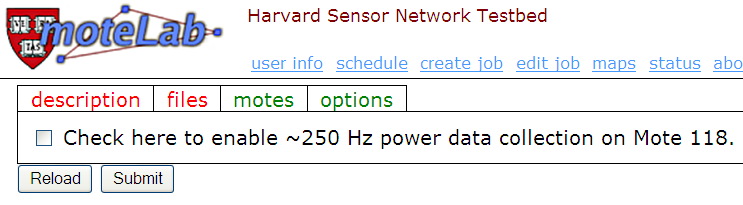 Lack of experiment predictability/repeatability
Conflicting experiment observations
E.g., data collection protocol for periodic monitoring vs. bursty events
    Major cause: many uncertainty factors are left unspecified, unmeasured, and implicit 

WSN resource specification is difficult
Complex dynamics and uncertainties in WSN
Heterogeneous platforms, protocols, and applications 

Our contribution
LENS: Language for Embedded Networked Sensing
[Speaker Notes: wireless interference model (physical vs. protocol)]
Outline
LENS design principles
LENS ontology 
LENS in KanseiGenie
Example use cases of LENS
Concluding remarks
[Speaker Notes: site specific specificationcommon spec be abstractwhere do we implement things? what questions get answered where?ORCA support]
Principle #1: Controllability vs. observability
Distinguish specified properties as controlled or observed
Controllable factors: co-channel interference …
    Observable-only factors: slow time-varying wireless path loss …

Controllability is context-specific: control by “choice” in WSN federations
Path loss exponent …

System choose/maintains controllable factors, and monitor/measures observable factors
Users request satisfiability of controllable factors and measurement of observable factors
[Speaker Notes: Model wireless environment as part of high-level spec
map onto low-level properties such as wireless path loss & delay spread

To address system and environmental uncertainties (for predictable/ repeatable experimentation)]
Principle #2: Network-centric specification
Enable reasoning about relationship/ dependencies among resources
Channel relation (e.g., path loss) between nodes
Transmission scheduling 
Correlation among links 
Broadcast, opportunistic routing 
Dependencies among node, radio, and spectrum 
Multi-channel scheduling
Geometric relation among nodes
Geographic routing
[Speaker Notes: Mechanism: Network-centric measurement and embedding
Passive/active monitoring techniques for characterizing relationships/dependencies
RSpec embedding 

Characterize (physical) correlation within wireless networking and sensing
low-level]
Principle #3: Whole-lifecycle resource management
Support different use cases in resource management
Resource delegation/allocation
Resource request 
Resource monitoring
E.g., measurement of wireless path loss, monitoring of co-channel interference from external networks
Resource release
Outline
LENS design principles
LENS ontology 
LENS in KanseiGenie
Example use cases of LENS
Concluding remarks
[Speaker Notes: site specific specificationcommon spec be abstractwhere do we implement things? what questions get answered where?ORCA support]
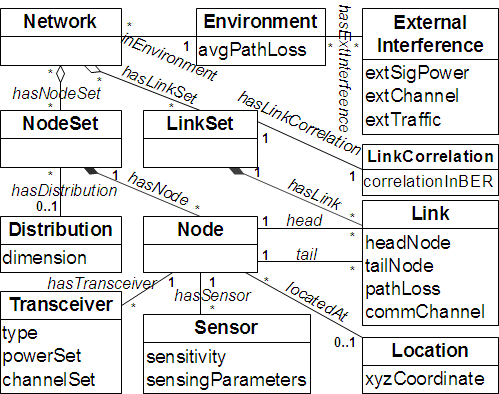 [Speaker Notes: why not existing ontology (wired)? 
	explicitly modeling environment
diff. from wifi? 
	multi-hop

Channel relation (e.g., path loss) between nodes
Transmission scheduling 
Correlation among links 
Broadcast, opportunistic routing]
Outline
LENS design principles
LENS ontology 
LENS in KanseiGenie
Example use cases of LENS
Concluding remarks
[Speaker Notes: site specific specificationcommon spec be abstractwhere do we implement things? what questions get answered where?ORCA support]
KanseiGenie in NSF GENI program
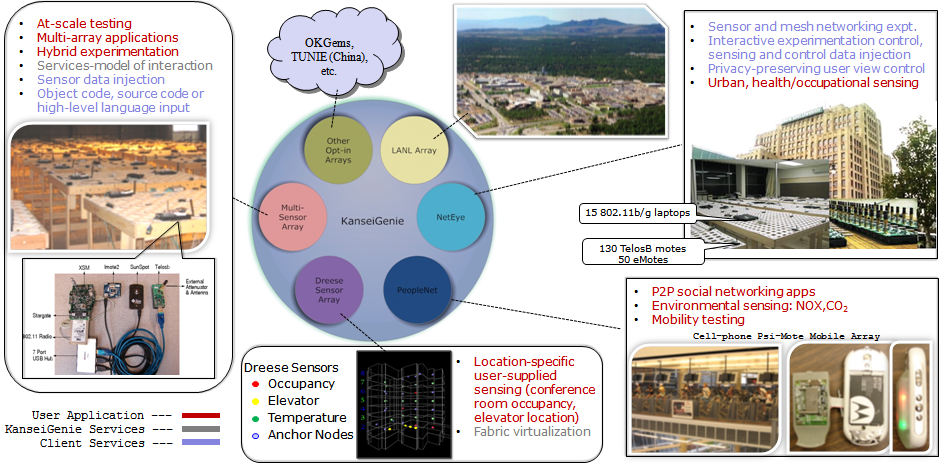 LENS in KanseiGenie Control Framework
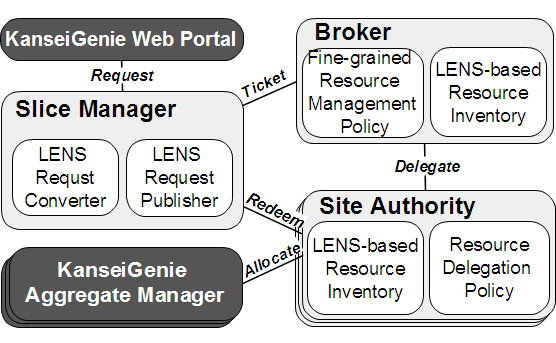 Example: a Node instance in LENS
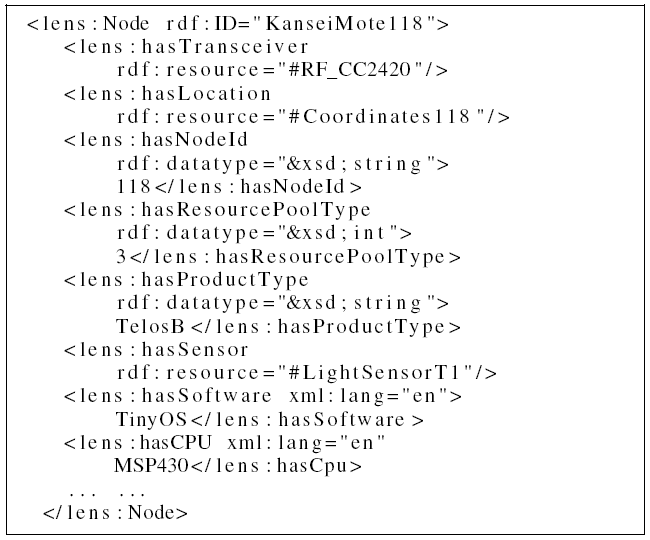 Outline
LENS design principles
LENS ontology 
LENS in KanseiGenie
Example use cases of LENS
Concluding remarks
[Speaker Notes: site specific specificationcommon spec be abstractwhere do we implement things? what questions get answered where?ORCA support]
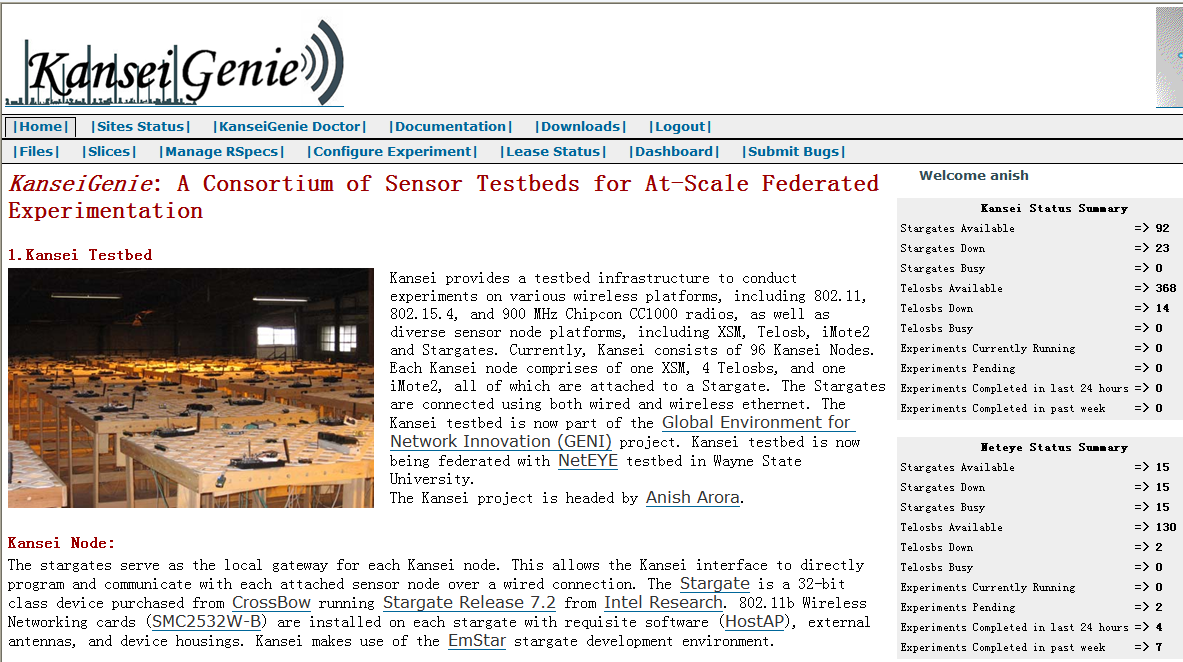 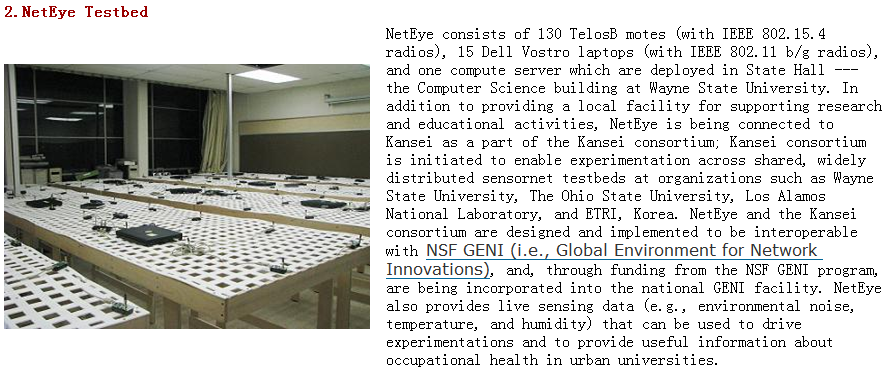 Resource request in KanseiGenie
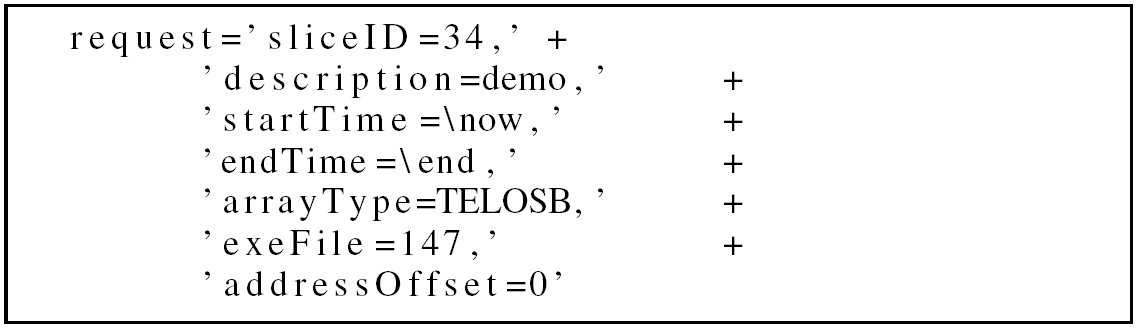 A string-based experiment specification in KanseiGenie
LENS-based resource specification for MoteLab
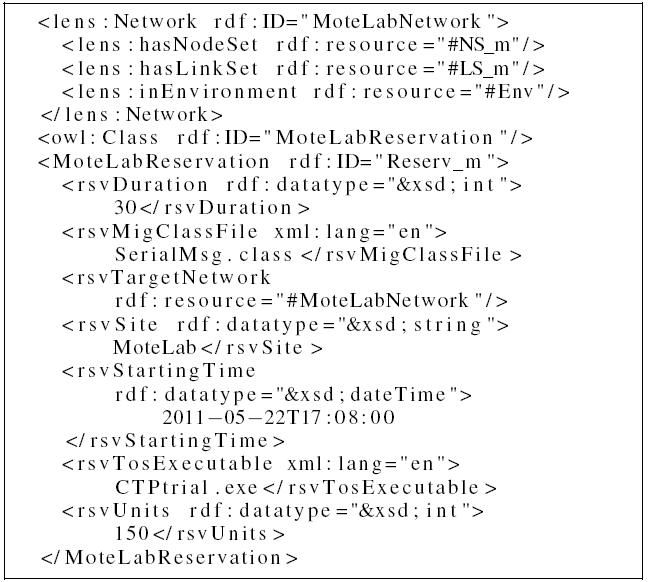 Observable factor: wireless path loss exponent
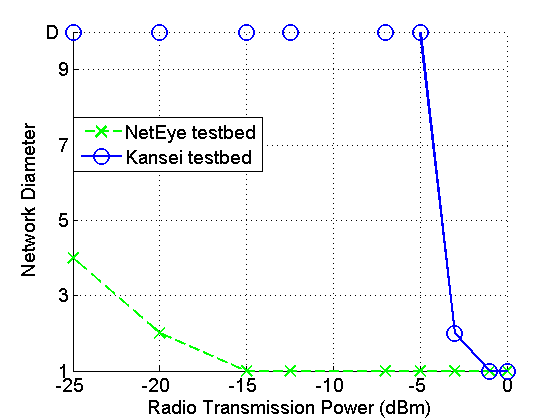 NetEye: 2.61  	Kansei: 3.69
Controllable factor: node location
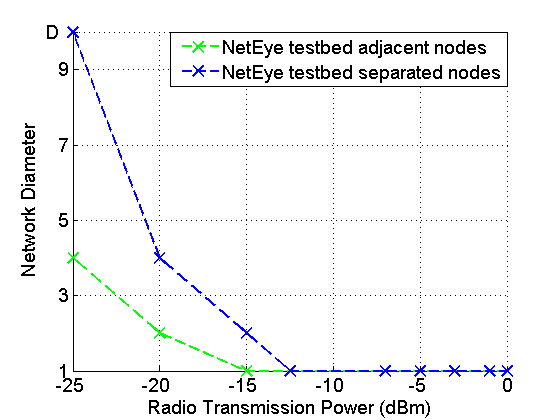 Control nodes locations and thus inter-node separation to achieve desired network diameter
Outline
LENS design principles
LENS ontology 
LENS in KanseiGenie
Example use cases of LENS
Concluding remarks
[Speaker Notes: site specific specificationcommon spec be abstractwhere do we implement things? what questions get answered where?ORCA support]
Concluding remarks
LENS as a basis for predictable/repeatable WSN experiments
LENS integrated with the KanseiGenie control framework
LENS-based experimental modeling & analysis (in progress) 
Measurement services 
Protocol/network performance prediction 

Other directions
High-level spec: heterogeneous use cases and abstractions
Integration: sensor network , mesh network, vehicular network, cellular network
[Speaker Notes: concrete, low-level examples
	Bonsai: prediction?
	low-level characteristics of environments, systems

Measurement 
Granularity vs. overhead/cost
Experiment itself vs. system service
Dynamics vs. fidelity]
LENS: Language for Embedded Networked Sensing
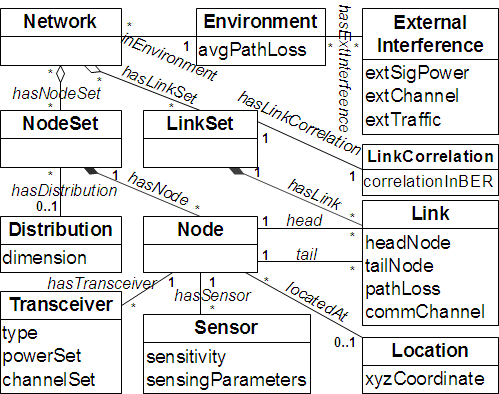 [Speaker Notes: Hollow diamond: aggregation
Filled diamond: composition]
Backup slides
Principle #4: Embrace heterogeneity/diversity in RSpec
Heterogeneity in resource and resource ontology
No consensus on basic issues such as WSN addressing (IP or not)
Heterogeneity in RSpec use cases  
Multiple levels of abstraction: low-level specs for system interactions, high-level specs for researchers and opt-in users


Mechanism: Enable ontology mapping
From high-level spec to low-level spec
Between heterogeneous low-level specs
[Speaker Notes: Architecture of allocation framework

C-1) R&D on virtualized sensor network specification and interpretation
(US: Ohio State University and Wayne State University)
** Supplementary theme for NSF (3)
(Detail)
Investigate experiment specification and resource specification for heterogeneous sensor networks, including ontology interpretations to treat abstract requests and mapping to each resources. 
Experiment specification, including workflow and resource specification  (Ohio State Univ.)
Resource specification for predictable, repeatable experimentation (Wayne State Univ.) 
(Goal in fiscal 2010)
Develop a prototype system and specification interpreter for primitive experimentation user services that connect X-Sensor and KanseiGenie.

Thesis 
Agree on ontology-language (or resource description language), but allow for diverse ontology
Ontology mapping/merging at researcher portal or another entity
e.g., neighborhood (geometric vs. link set), addressing (IP vs. non-IP)
Differentiate “properties of interest” from “properties of control”: specify the latter, “monitor and feedback” uncontrollable but interesting properties  
Properties of interest: e.g., exact width of reliable region and transition region; may not be controllable due to uncontrollable environmental factors (e.g., path loss, temperature, humidity, open vs. closed doors , human movement)
Properties of control: e.g., node locations, transmission power level, RTS-CTS in the presence of concurrent transmitters
 
Controllability is context-specific 
E.g., wireless path loss exponent is generally not controllable for a single testbed (assuming fixed environmental setting), but becomes controllable if we have many testbeds from which to select a testbed with the desired path loss
Environment becomes a part of resource spec
Good for “researcher interface”: better than requiring researchers to specify path loss, multipath etc
Related to the notion of “context-specific controllability”
Measurement becomes a part of the high-level spec
For experiment predictability/repeatability in the presence of “uncontrollable properties of interest”
 
Multiple levels of abstraction 
Researcher interface vs. system interface
One-to-one mapping across layers?
Differentiate experiment spec. abstraction (top level instead of low level) vs. system/programming abstraction
The former is application use-case driven; the latter is protocol-design driven. 
e.g., 
Specifying relationship between resources
Geometric relation among nodes, channel relation (e.g., path loss) among nodes, correlation among links
e.g., network topology (connectivity among nodes etc), sensing coverage (point cover by multiple sensors)
Specifying dependency between resources 
e.g., node, radio, and spectrum 
Given a RSpec framework (classes, properties), the actual RSpec exchanged between actors is use-case dependent
e.g., power level (set), channel (set); researcher portal – site, site – broker
 
Top level: researcher interface, less specific/more abstract
System 
Geometric node distribution: physical locations, mobility  
Connectivity: neighborhood size (mean, variance), flat vs. hierarchical structure  
Sensing coverage: per-node sensing coverage 
 
Radio platform: frequency, modulation, etc 
Computing platform: memory, disk etc 
Environment 
Based on application use case: indoor vs. outdoor , degree of multipath (e.g. dense distribution of moving machinery), degree of external interference, industrial process control vs. power grid vs. vehicular (intra-/inter-vehicle)
Stability of specified resources
(Time duration? Required for mobility)
Temporal dynamics
Measurement spec
For experiment predictability/repeatability in the presence of “uncontrollable properties of interest”
 
Bottom level: system-level interface (e.g., between sites and clearinghouses), specific/concrete
System 
Node location 
Radio: freq, modulation, tx. power set 
Wireless channel: 
path loss (large scale, small scale)
delay spread
 
Abstraction for link/neighborhood/linkSet?
Clustered link properties of links associated with same node, in a close spatial domain?
Link set?
Correlation across links?
Sensor 
Computing platform 
Environment 
(overall) path loss, (overall) delay spread (in multipath environment), co-existing networks/external interfering networks
Measurement capability 
 
NDL classes & properties [to be extended]   
Basic classes
Location, device, interface
Basic properties 
locatedAt, name, description, capacity, encodingType, encodingLabel
hasInterface
connectedTo, switchedTo
Sensornet classes & properties
Radio
Wireless spectrum
Modulation
Network stack (MAC, addressing, routing etc): whether include in a spec depends on whether the corresponding network stack is programmable: if no, should include as RSpec; otherwise, a part of experiment spec to identify the “missing” stack component(s)
Sensor 
Sensed attribute(s)
Sensing radius/sensitivity
Neighborhood
Correlation among links etc 
Environment 
Based on application use cases: indoor vs. outdoor, degree of multipath (e.g. dense distribution of moving machinery), degree of external interference, industrial process control vs. power grid vs. vehicular (intra-/inter-vehicle) 
Measurement capability
Measured attributes, fidelity/frequency etc
General properties
hasReliability/Stability/Predictability/Repeatability 
specific attributes to specify resource/system *-bility]
LENS: examples
Radio
High-level: standard-based spec such as Zigbee and WiMedia
Low-level: wireless spectrum, modulation , (programmable) network stack

Neighborhood
High-level: connectivity (e.g., neighborhood size)
Low-level:  node location, link properties, correlation among links …

Environment 
High-level: application context (e.g., home vs. industrial) 
Low-level: path loss, interference from co-existing nets …
[Speaker Notes: Network stack (MAC, addressing, routing etc): whether include in a spec depends on whether the corresponding network stack is programmable: if no, should include as RSpec; otherwise, a part of experiment spec to identify the “missing” stack component(s)
Sensor 
	Sensed attribute(s)
	Sensing radius/sensitivity
Neighborhood  
	Connectivity: neighborhood size (mean, variance), flat vs. hierarchical structure  
Environment 
	Based on application use cases: indoor vs. outdoor, degree of multipath (e.g. dense distribution of moving machinery), degree of external interference, industrial process control vs. power grid vs. vehicular (intra-/inter-vehicle) 
 
	(overall) path loss, (overall) delay spread (in multipath environment), co-existing networks/external interfering networks


node location
Model wireless environment as part of high-level spec
map onto low-level properties such as wireless path loss & delay spread]
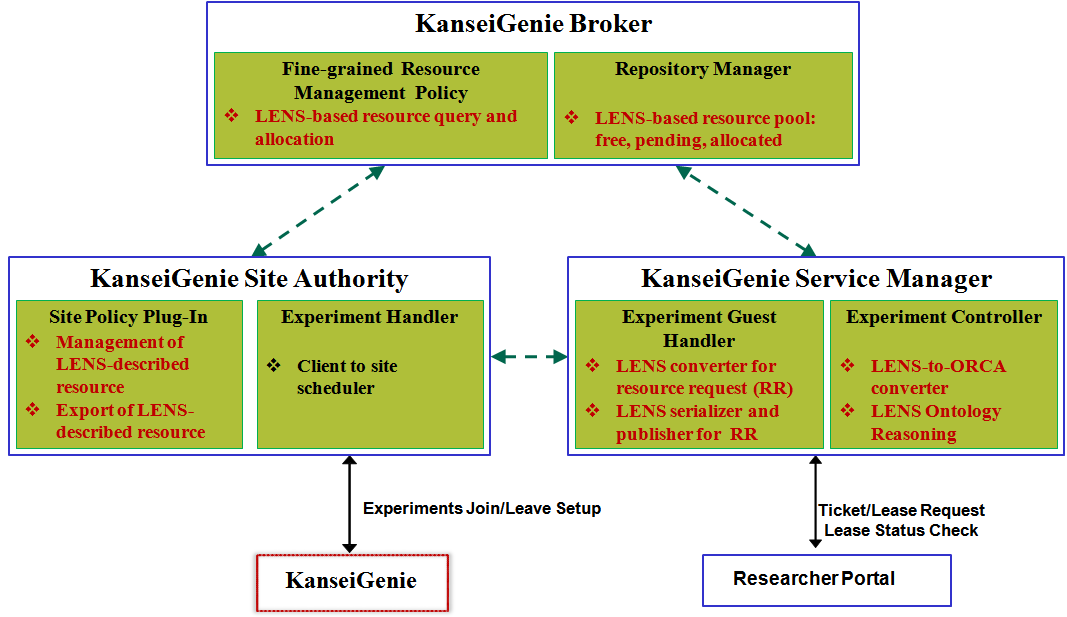